Avances implementación estrategia de incidencia socio política  II Semestre de 2019
Proyecto Fortalecimiento de las Organizaciones Sindicales Rurales en el Post-conflicto en Colombia
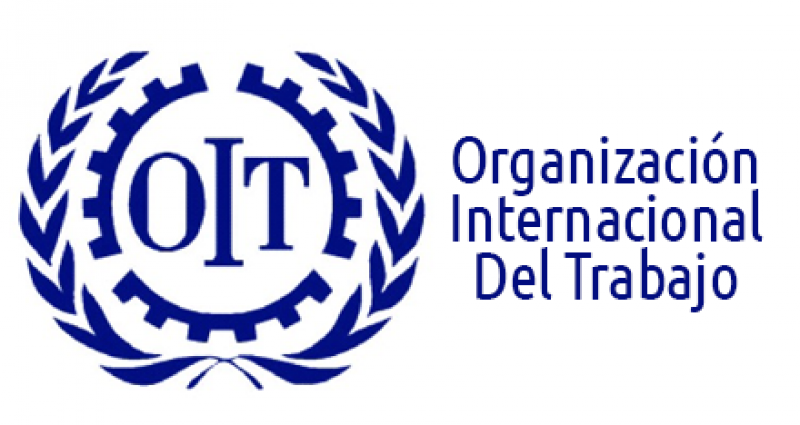 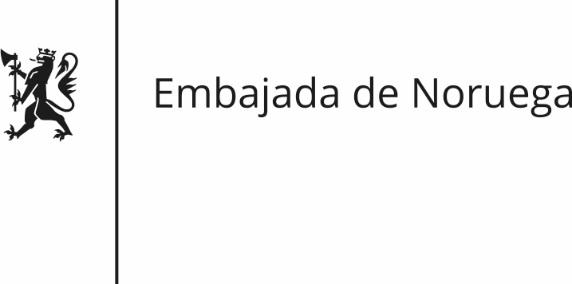 Temas priorizados V comité de incidencia
1. Negociación colectiva multinivel
1.1 Proyecto de modificación del Decreto 1075 de 2015
La propuesta de modificación del decreto fue presentada a la Comisión Nacional de Concertación de Políticas Salariales y Laborales el 1 de Agosto de 2019, por lo que se privilegio la discusión en este scenario de diálogo social. 
La discusión sobre esta propuesta de modificación de decreto 1075 tendría lugar en reunión de la Comisión Nacional de Concertación del 19 de septiembre de 2019. 
No se avanzó en la discusión en la fecha prevista
La discusión tuvo realmente lugar en la Comisión Nacional de concertación del 25 de noviembre de 2019. 
Las CUT presento el 13 de septiembre de 2019 las observaciones al Proyecto de modificación del Proyecto 1075 de 2019.
1.2 Contenidos de la propuesta de modificación del decreto 1075 de 2015
1.2 Contenidos de la propuesta de modificación del decreto 1075 de 2015
1.3 Observaciones generales a la propuesta de modificación del decreto 1075 de 2015
Si varios sindicatos deberían concurrir para una negociación unificada en una empresa, varias empresas deberían concurrir para una negociación unificada con un sindicato representativo en su sector 
Es necesario reglamentar la negociación colectiva centralizada, multinivel, de forma tal que se unifiquen a la vez las condiciones laborales mediante negociación colectiva por niveles: empresa, grupo económico, regional, por sector económico y nacional. 
Se incluye la propuesta de definir negociación colectiva por rama de la actividad económica o sector de industria o servicios; negociación de gremio; de grupo económico y negociación de empresa. 
Carácter vinculante de estos tipos de negociación colectiva, y aplicación a todos los trabajadores independientes de su tipo de vinculación.
1.3 Observaciones generales a la propuesta de modificación del decreto 1075 de 2015
Coordinación de CCT por niveles, entendiendo que se las CCT de Industria o de rama establecen mínimos que pueden ser mejorados por CCT por grupo económico o gremiales, y estas a su vez pueden ser superadas por las de las Empresas. 
No es posible negociar a un nivel superior al de la Empresa con trabajadores no sindicalizados. 
Establecer un máximo de integrantes de la comisión negociadora (10 pax) y de no llegar a acuerdo será proporcional al número de trabajadores. Aplica también para los representantes de los empleadores. 
Se propone establecer una comisión paritaria de interpretación de los convenios colectivos que funcione de forma permanente, y resulva los conflictos de aplicación e interpretación.
2. Agenda legislativa, PND y otras iniciativas
2. Agenda legislativa, PND y otras iniciativas
2.1 Proyecto 212 de 2019
Plantea la reducción de la jornada laborala 45 horas, que podrían ser distribuidas en jornadas flexibles durante el día, distribuidas en 5 o 6 días a la semana con 1 día de Descanso. Con un máximo de 9 horas díarias sin lugar a recargos en jornada de 6 a.m. a 9 a.m. 
Propone en su artículo 6 la contratación a tiempo parcial por medio de contratos de trabajo por horas, días o semanas. Aplica para jóvenes entre 18 y 28 años que estén estudiando, y personas mayores de 57 años mujeres y 62 años hombres. 
El pago al Sistema de seguridad social y prestaciones se harán en base al tiempo laborado, y el valor base sería el valor por hora del salario mínimo legal mensual vigente.
3. Diálogos territoriales
Estos textos podrían ser útiles para adelantar un trabajo de incidencia con los representantes de las Subcomisiones de concertación, y otras agendas de incidencia en el nivel territorial
3. Diálogos territoriales (Comunicación)
Video en edición “El trabajo también cuenta en elecciones” 
Y otras piezas como:
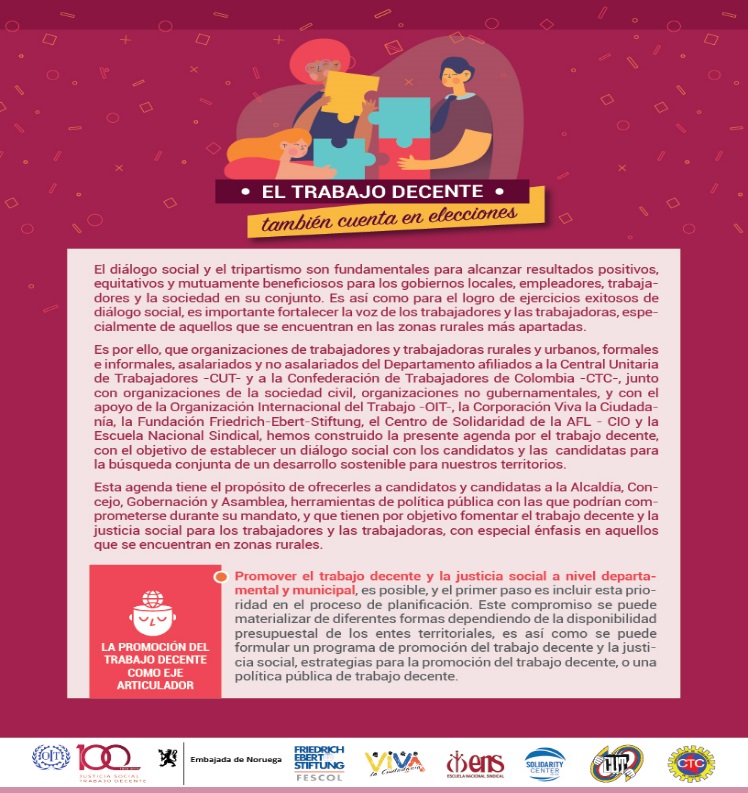 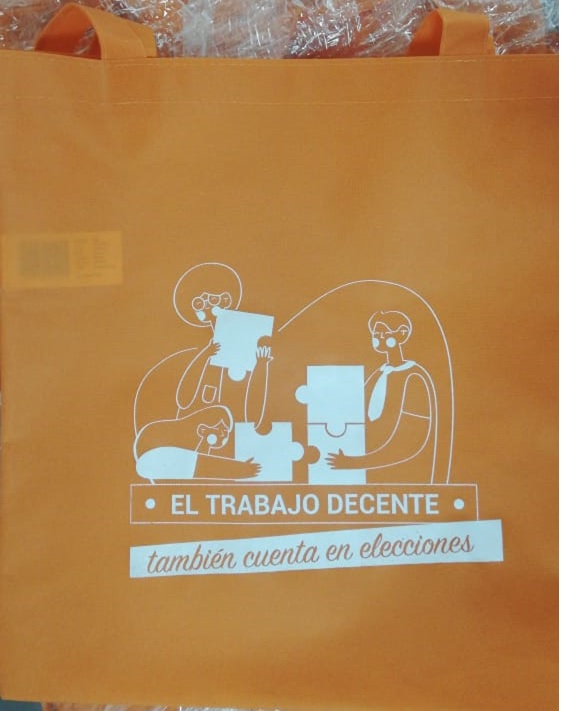 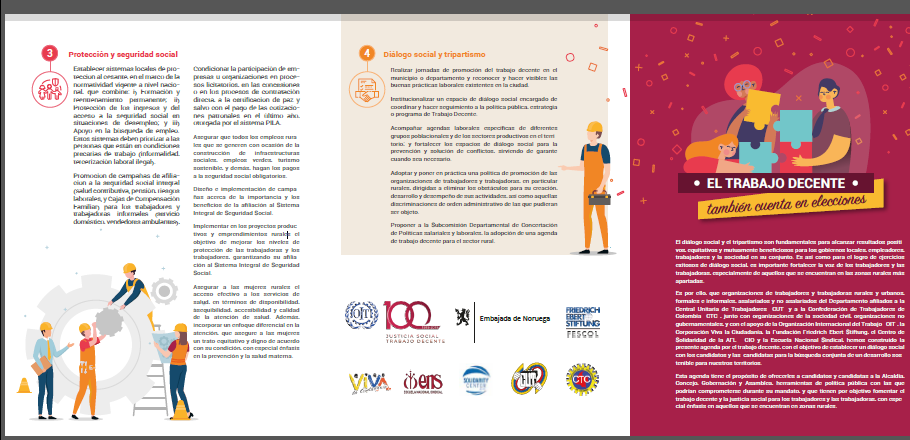 3. Diálogos territoriales
4. Protección social
5. Protección a lideres
6. Subcomisiones departamentales
Se cuentan como insumos las agendas de cambio elaboradas territorialmente en el marco de los eventos “El trabajo cuenta en elecciones”